MAKROEKONOMIEAktuální ekonomická situace
Ing. Ingrid Majerová, Dr.
MVŠO

majerovai@mvso.cz
ZÁKLADNÍ POJMY Makroekonomie
Hrubý domácí produkt

Nezaměstnanost				VNITŘNÍ ROVNOVÁHA

Cenová hladina – inflace

Vztah k zahraničí – platební bilance	VNĚJŠÍ ROVNOVÁHA
MAKROEKONOMICKÉ UKAZATELE
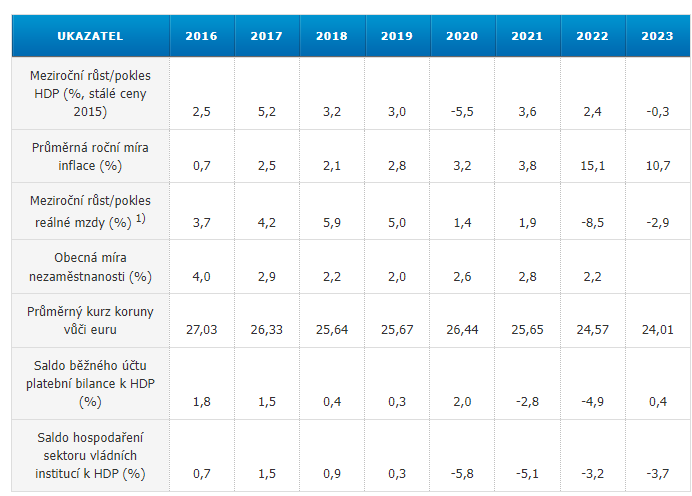 Hrubý domácí ProdukT
Hrubý domácí produkt a jeho KOMPONENTY (V %)
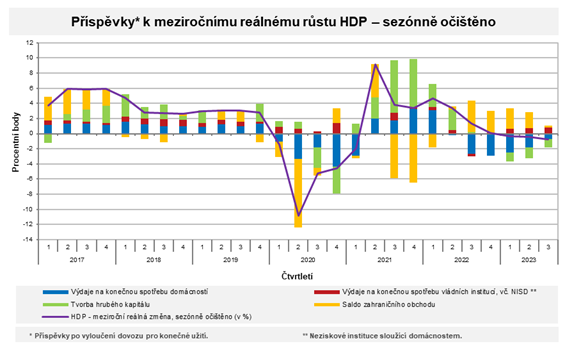 Hrubý domácí produkt – DŮCHODOVÁ METODA
Hrubý domácí produkt
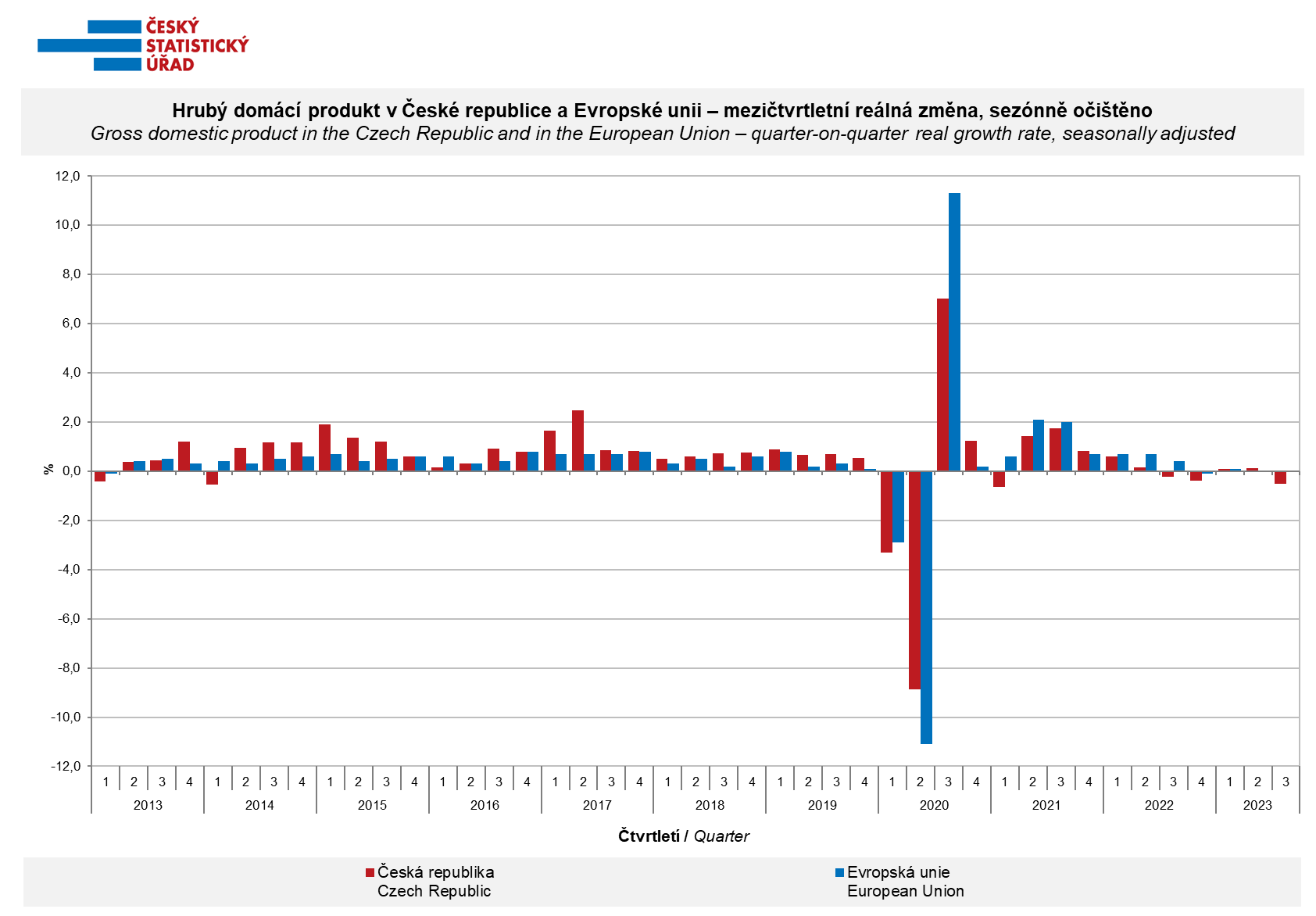 Problematika nezaměstnanosti
Obecná míra nezaměstnanosti x Registrovaná míra nezaměstnanosti (Podíl nezaměstnaných osob)
Podíl nezaměstnaných osob vyjadřuje v procentech podíl dosažitelných uchazečů o zaměstnání v evidenci úřadu práce ve věku 15–64 let ze všech obyvatel ve stejném věku. Ministerstvo práce a sociálních věcí začalo tento nový ukazatel měsíčně zveřejňovat od listopadu 2012. Ukazatel nahrazuje míru registrované nezaměstnanosti, která poměřuje všechny dosažitelné uchazeče o zaměstnání pouze k ekonomicky aktivním osobám. Od ledna 2013 jsou zveřejňovány údaje pouze podle nového výpočtu.
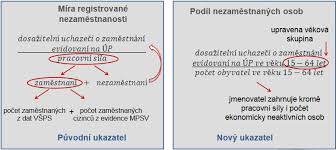 Problematika nezaměstnanosti
UCHAZEČI A VOLNÁ PRACOVNÍ MÍSTA
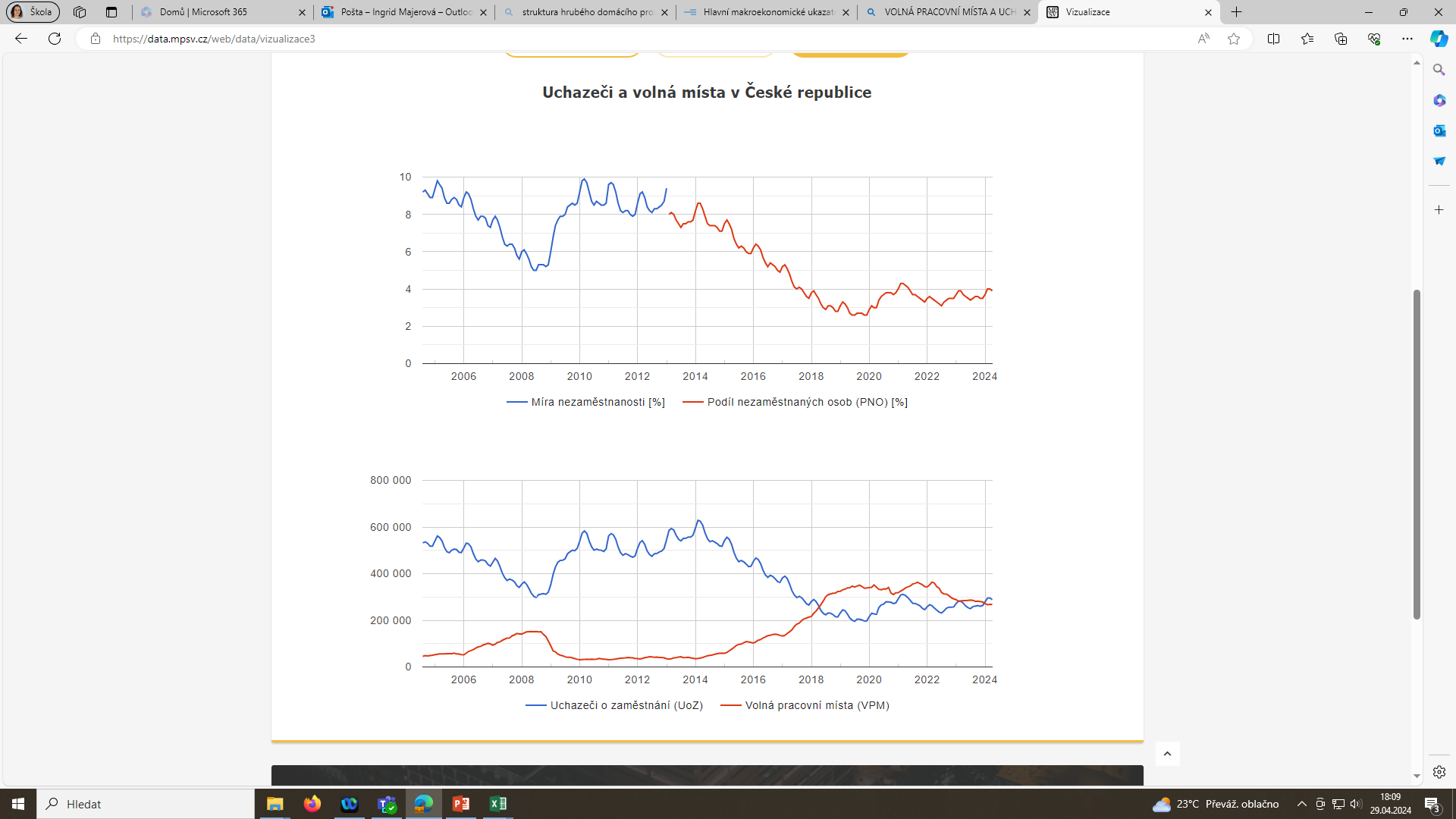 Problematika nezaměstnanosti
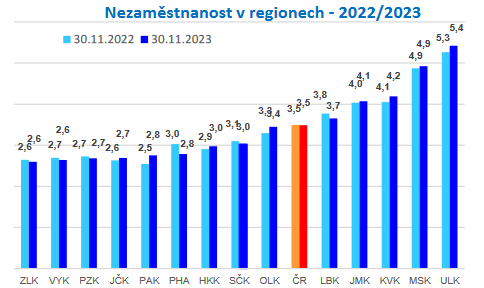 Problematika nezaměstnanosti
Problematika nezaměstnanosti
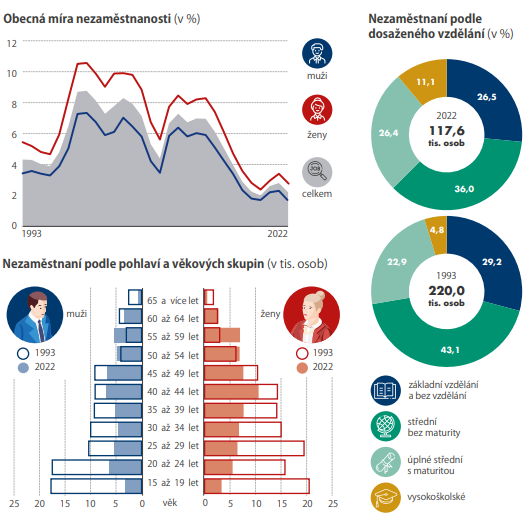 Problematika inflace
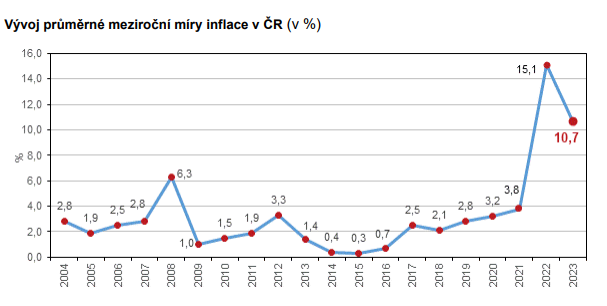 Problematika inflace
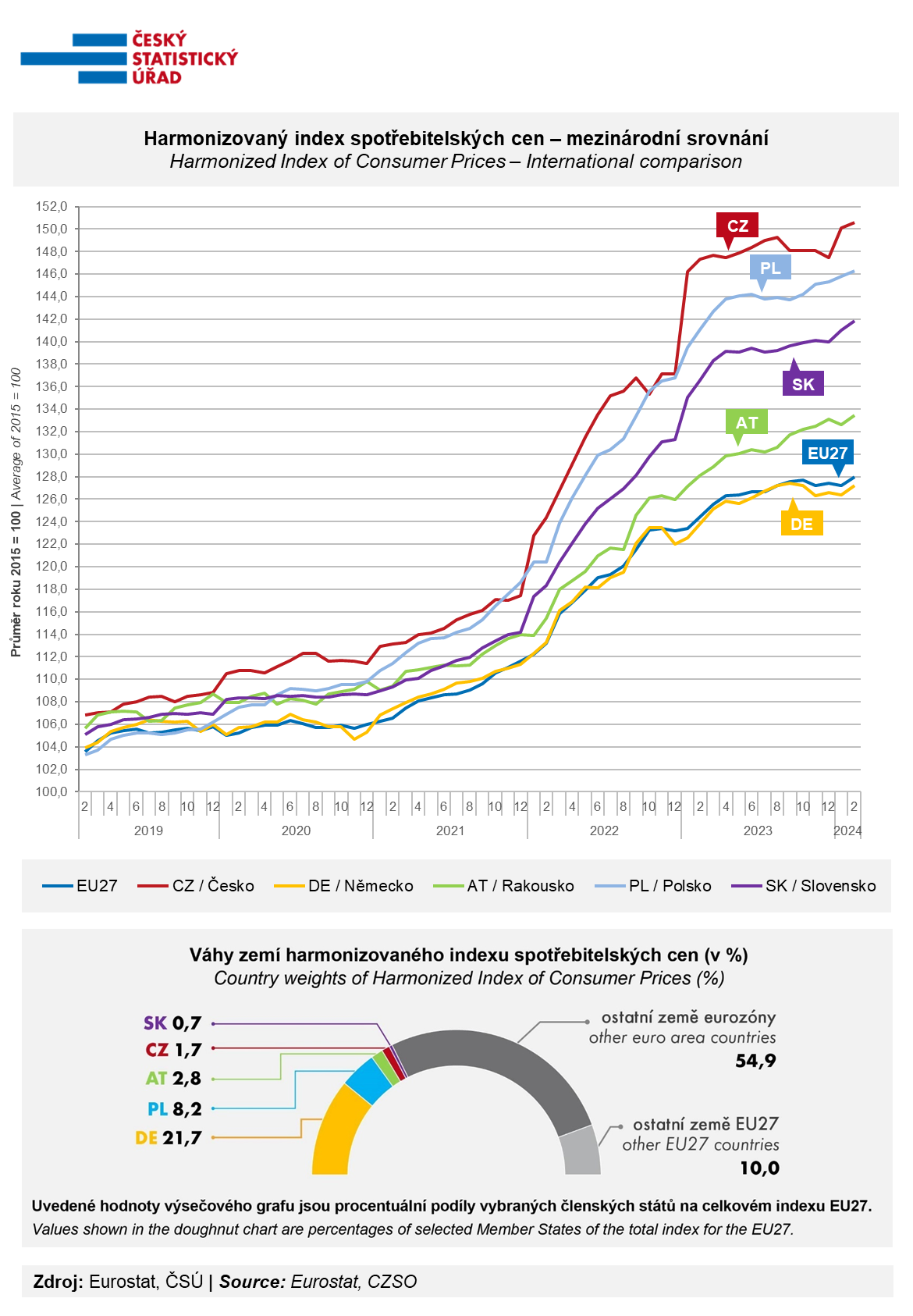 Problematika inflace
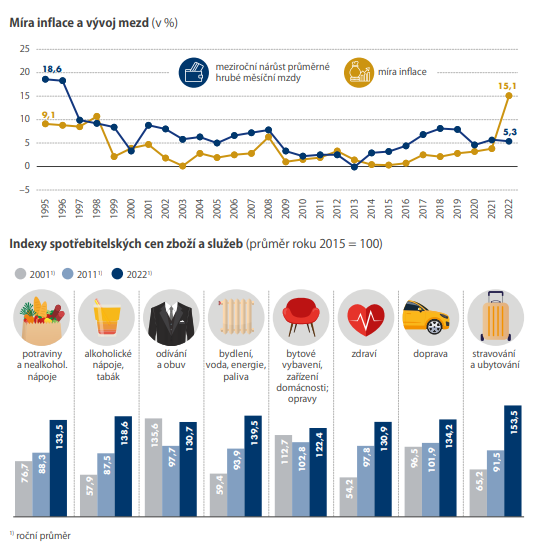 Problematika inflace
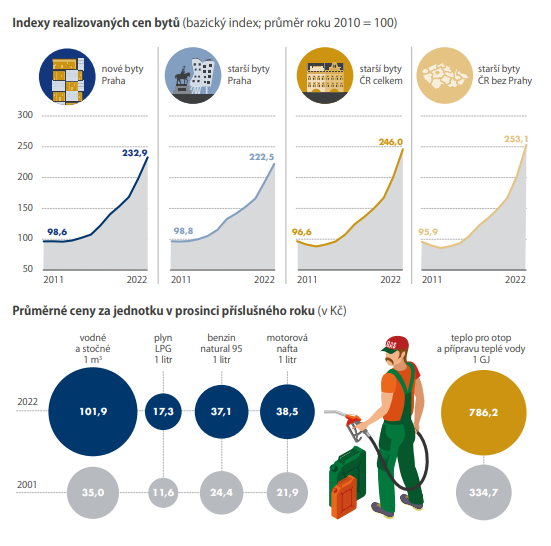 Tvorba státního rozpočtu
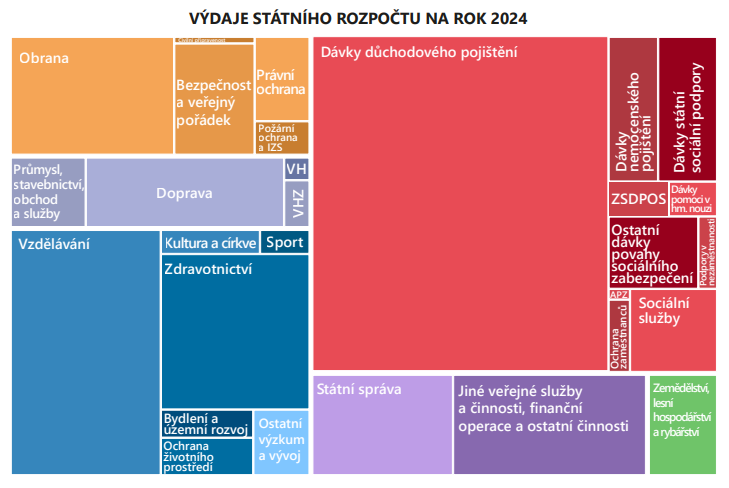 Tvorba státního rozpočtu a problematika dluhu
Tvorba státního rozpočtu a problematika dluhu
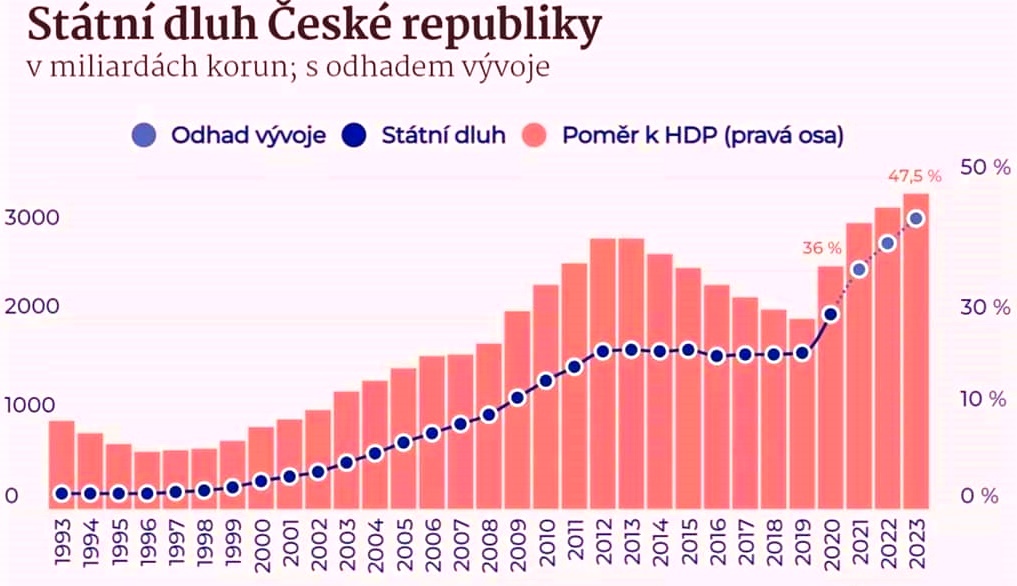 Tvorba státního rozpočtu a problematika dluhu
STÁTNÍ ROZPOČET A DLUH - PREDIKCE
PLATEBNÍ BILANCE – OBCHODNÍ BILANCE
PLATEBNÍ BILANCE - VÝVOJ
Pozn.: Bilance výkonů – bilance zboží a služeb
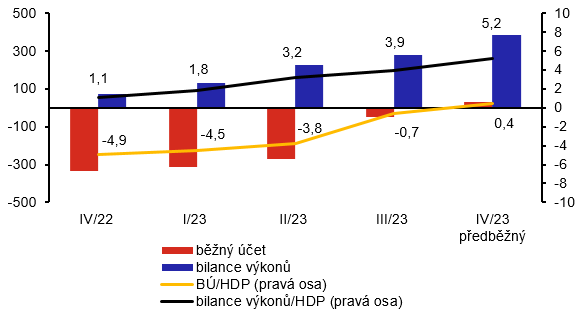 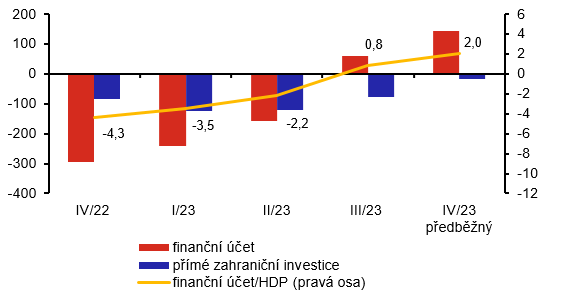 PLATEBNÍ BILANCE
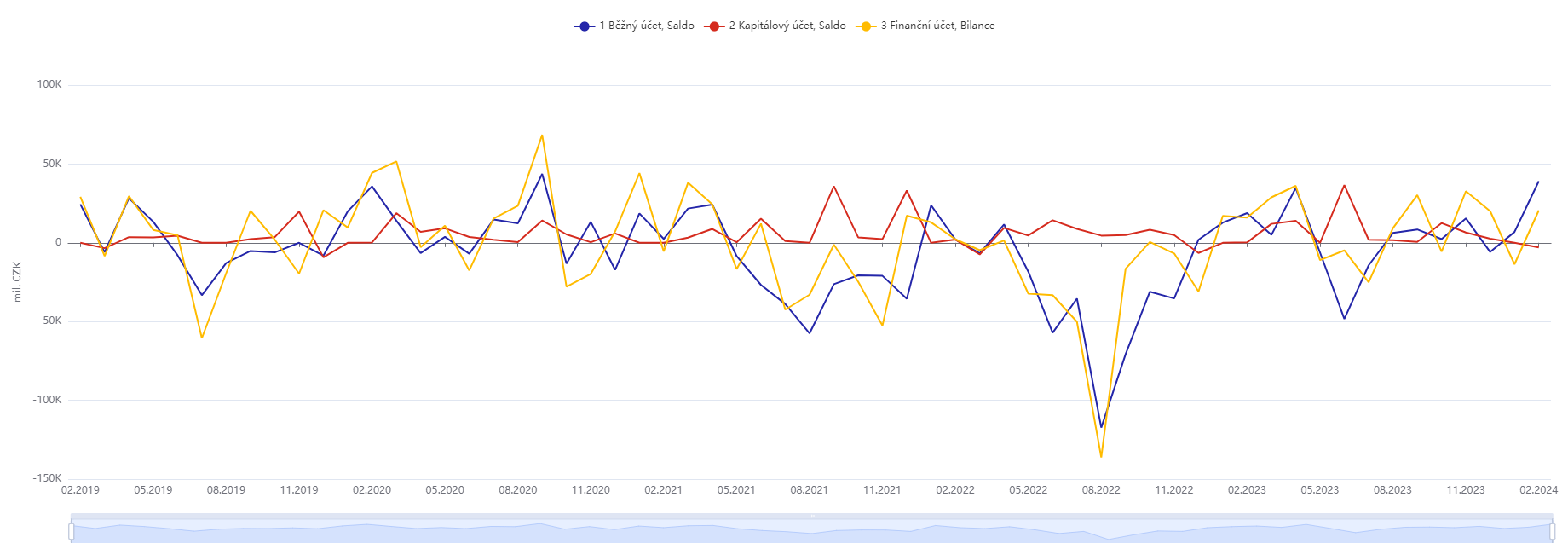 závěr
Měření úspěšnosti makroekonomické politiky - Magický čtyřúhelník
ZÁVĚR
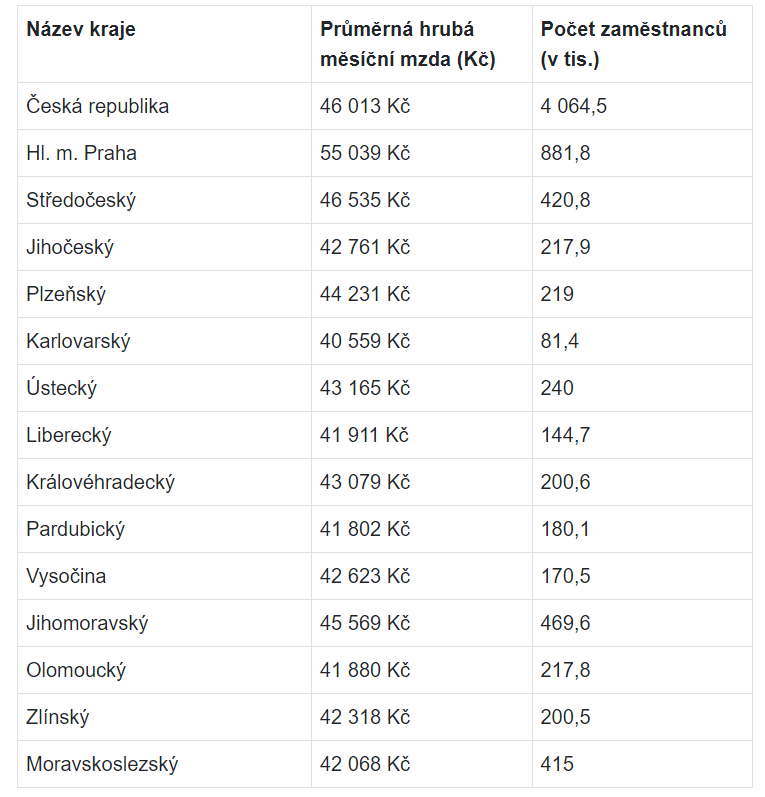 ZÁVĚR
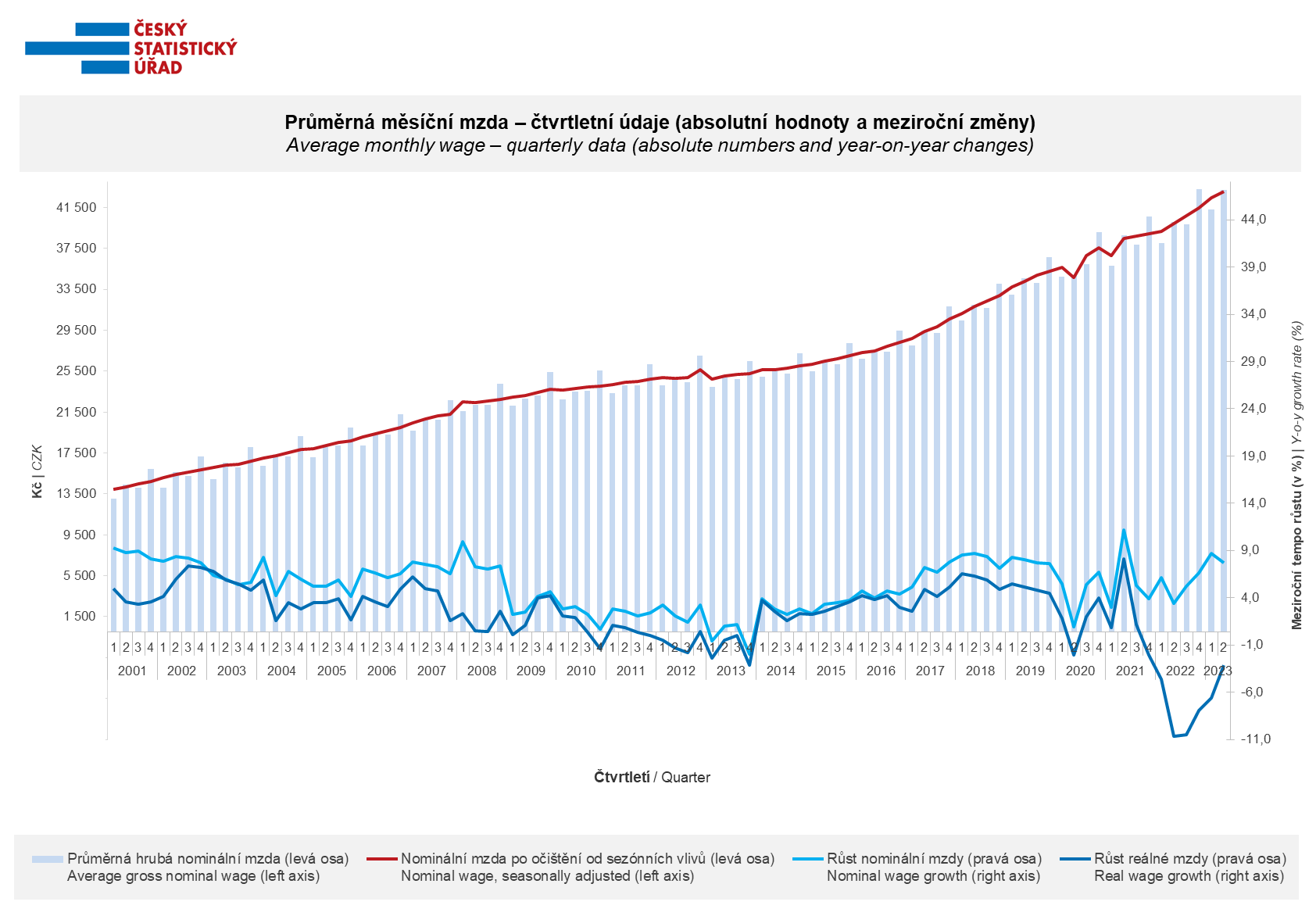 ZÁVĚR
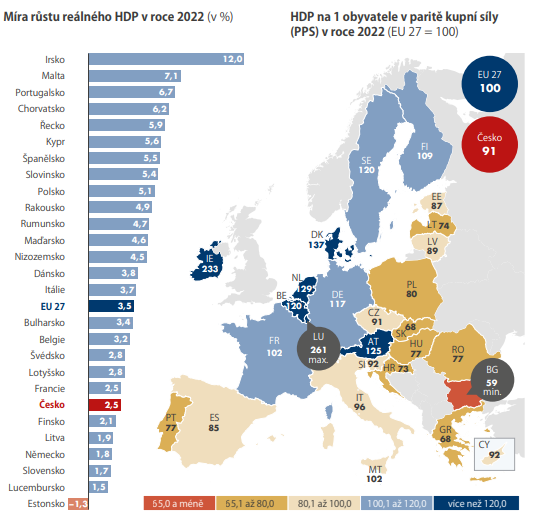 MEZINÁRODNÍ
SROVNÁNÍ
ZÁVĚR
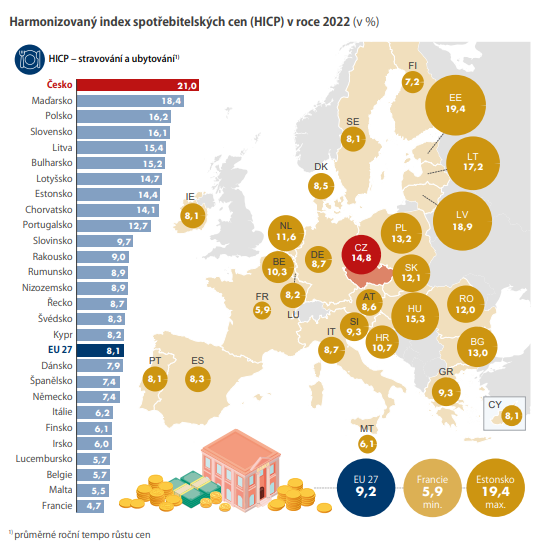 MEZINÁRODNÍ
SROVNÁNÍ
ZÁVĚR
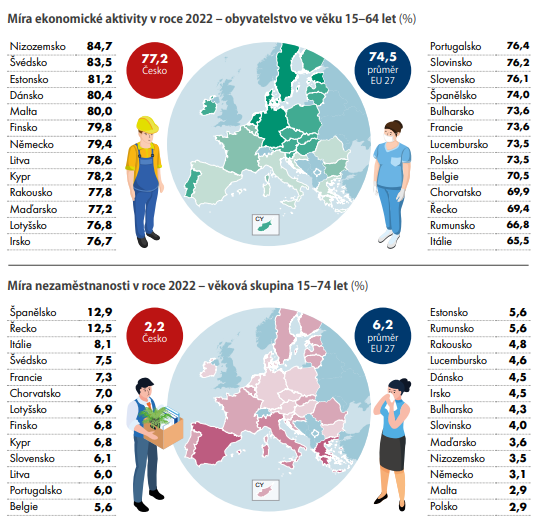 MEZINÁRODNÍ
SROVNÁNÍ
ZÁVĚR
Česká republika od roku 1989 v číslech
https://www.czso.cz/csu/czso/ceska-republika-od-roku-1989-v-cislech-aktualizovano-2682022
429b34a1-b00e-4b0c-afb4-581482056080 (czso.cz)

Makroekonomická predikce ČR - MFČR
https://www.mfcr.cz/cs/verejny-sektor/makroekonomika/makroekonomicka-predikce/2022/makroekonomicka-predikce-duben-2022-47117

Mezinárodní srovnání
https://www.czso.cz/documents/10180/150808213/3202032127_mez.pdf/9b8c4d2c-08d5-4079-ae93-719d31b8d54b?version=1.3
Děkuji za pozornost